ДОБРЕ ДОЈДЕ  во дигиталната училница.Јас сум мечето Томи и ќе ти помогнам да ги научиш латинечните ракописни букви.
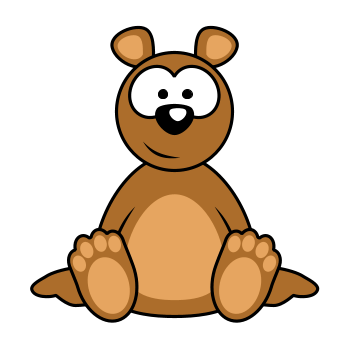 За да преминеш на следната страна кликни на мојот стомак.
КЛИК!
Дeнeс ќе ти помогнам да ги научиш буквите латиница: Uu, Ll
КЛИК!
КИРИЛИЦА
Уу, Лл,     Uu, Ll
Uu,  Ll,     Uu , Ll
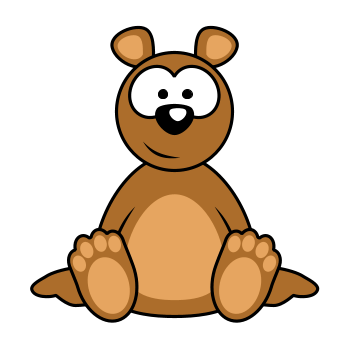 ЛАТИНИЦА
КЛИК!
Буквата Уу
Uu
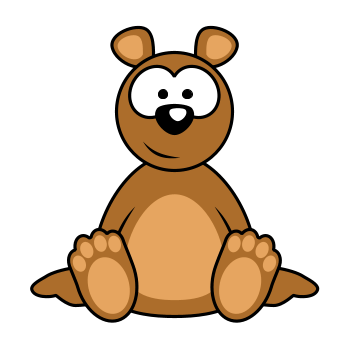 КЛИК!
Внимателно гледај како се пишува буквата  н латиница.
Буква Лл
Ll
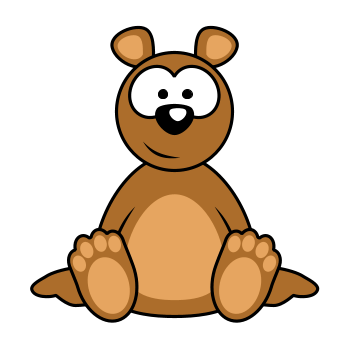 КЛИК!
Внимателно гледај како се пишува буквата  и латиница.
Ајде сега да ги напишеме овие букви со прстот во воздухот.
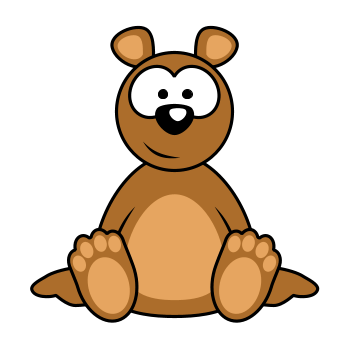 КЛИК!
l
L
U
u
Отвори  ja тетратката и напиши  по три редови:
U u
КЛИК!
L l
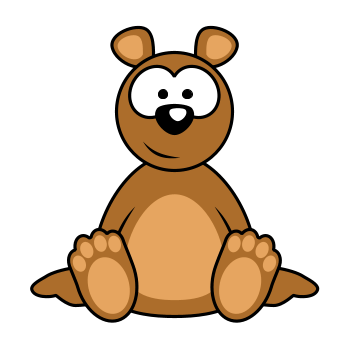 Напиши   ги  следниве зборови на  латиница:
КЛИК!
Ubavka, uvo, umen, usta, Udovo, ukras,  Lile, Lera, leto, list, lov, Lidija, lokum, lav, lale, limon, Lana,
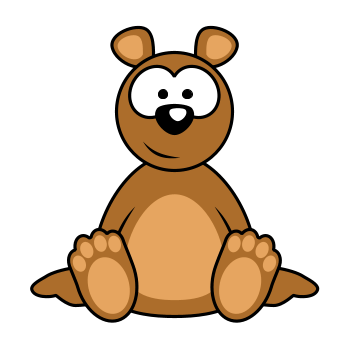 Да читаме:
КЛИК!
Ubavka nosi ukrasi na uvo.
Lile ova leto otide vo Lera.
Lidija kupi lokum. 
Ubavo e Udovo vo leto.
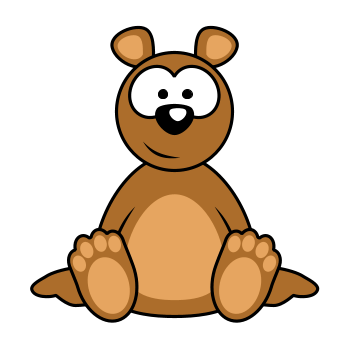 БРАВО!!!
Забелешка: Темплејтот е превземен, останатото е лично авторски
Даниела Петковска
Одделенски наставник
ООУ. Св. Климент Охридски Битола
III одделение